Digital Logic Design
Lecture 22
Announcements
Homework 7 due today
Homework 8 on course webpage, due 11/20.
Recitation quiz on Monday on material from Lectures 21,22
Agenda
Last time:
Programmable Logic Devices (5.7-5.10)

This time:
New topic:  Flip-flops
The Basic Bistable Element (6.1)
Latches (6.2)
Timing Considerations (6.3)
Master-Slave Flip-Flops (6.4)
Edge-Triggered Flip-Flops (6.5)
Sequential Networks
The logic networks studied so far are combinational networks:
The outputs at any instant depend only upon the inputs present at that instant.
Sequential Network:
The outputs at any instant are dependent not only upon the inputs present at that instant but also upon the past history of inputs.
Sequential networks have memory.
The information preserved is referred to as the internal state, secondary state, or state of the network.
Sequential Networks
Synchronous sequential network
Behavior is determined by the values of the signals at only discrete instants of time.
Master-clock generator which produces a sequence of clock pulses that sample the input.
Asynchronous sequential network
Behavior of the network is immediately affected by the input signal changes.
Flip-Flop
The basic logic element that provides memory in many sequential networks.
Flip-flop itself is a simple sequential network.
All sequential networks require the existence of feedback.
Feedback is present in flip-flop circuits.
Flip-flop has two stable conditions.
Each of this is associated with a state or storage of a binary symbol.
The Basic Bistable Element
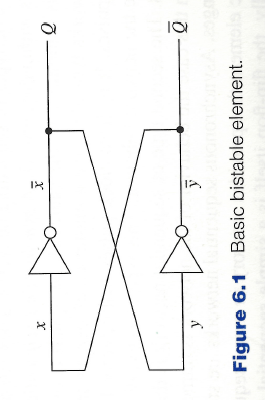 The Basic Bistable Element
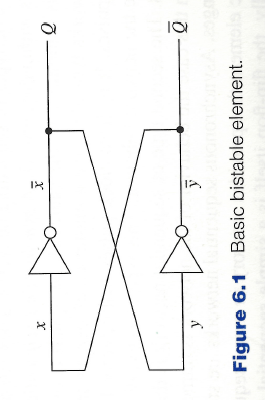 The Basic Bistable Element
Has no inputs.
When power is applied, it becomes stable in one of its two stable states and remains in this state until power is removed.
To be useful, must be able to force the device into a particular state.
A flip-flop is a bistable device, with inputs, that remains in a given state as long as power is applied and until input signals are applied to cause its output to change.
Inputs to flip-flops:
Asynchronous or direct input:  a signal change produces an immediate change in the state of the flip-flop.
Synchronous input:  A signal change does not immediately affect the state of the flip-flop.  Affects it only when some control signal (clock) occurs.
Latches
Latches are one class of flip-flops
The timing of the output changes is not controlled
The output responds immediately to changes on the input lines.
Input lines are continuously being interrogated.
Sections 6.4,6.5: flip-flops in which the timing of the output changes is controlled.
The SR (set-reset) Latch
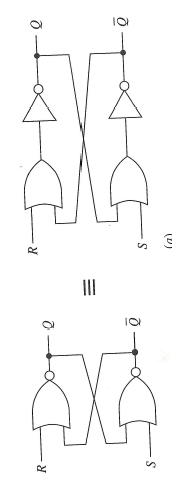 The SR (set-reset) Latch
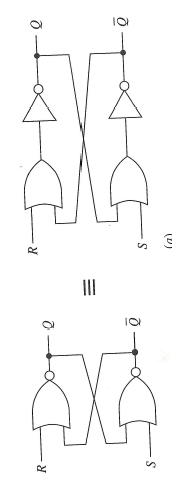 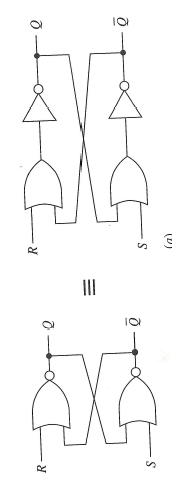 The SR Latch
Next state is the same as the previous state.
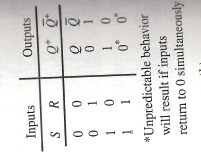 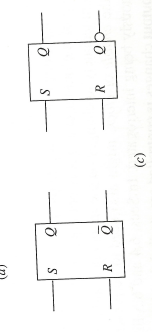 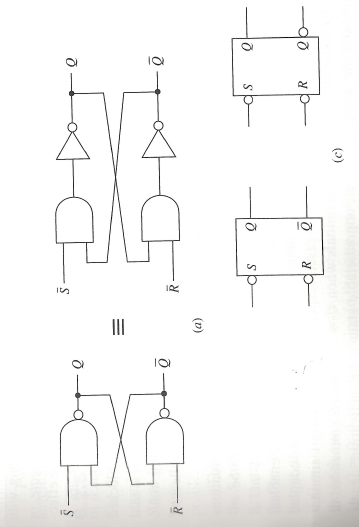 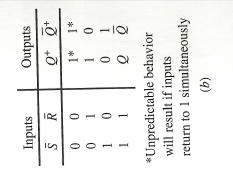 The Gated SR Latch
The Gated SR Latch
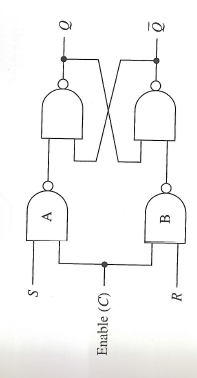 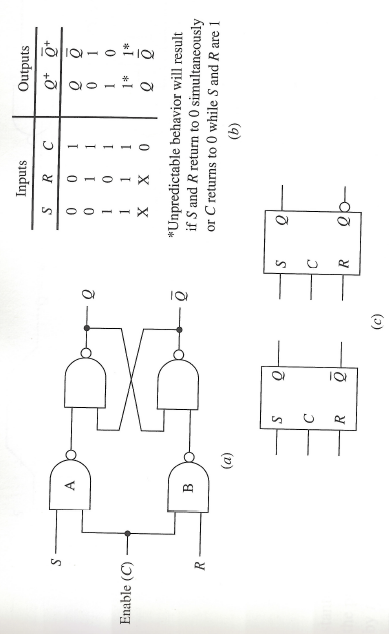 The Gated SR Latch
The Gated D Latch
The latches discussed thus far each has an input combination that is not recommended.
The gated D (data) latch does not have this problem.
Gated SR-latch in which a not-gate is connected between the S and R terminals.






Why does this help?
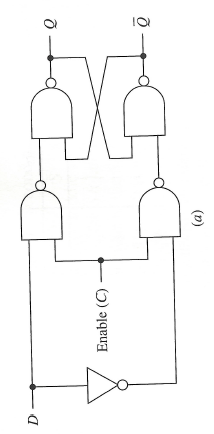 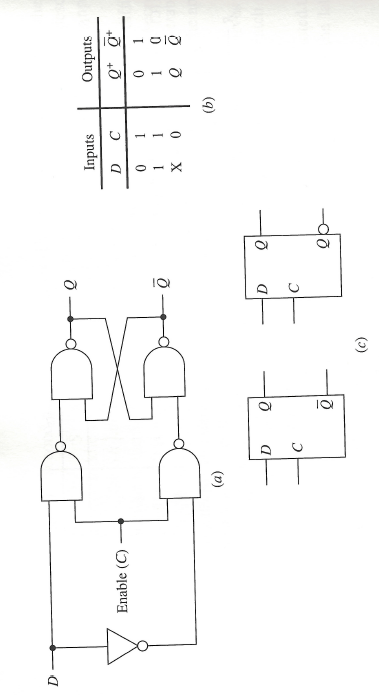 The Gated D Latch
Timing Considerations
Responses to inputs are not really immediate, but occur after some appropriate time delay.
To achieve desired responses, certain timing constraints must be satisfied.
Propagation Delays
In general, these may be different.
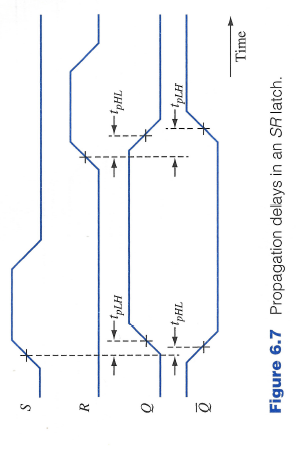 Timing Diagram
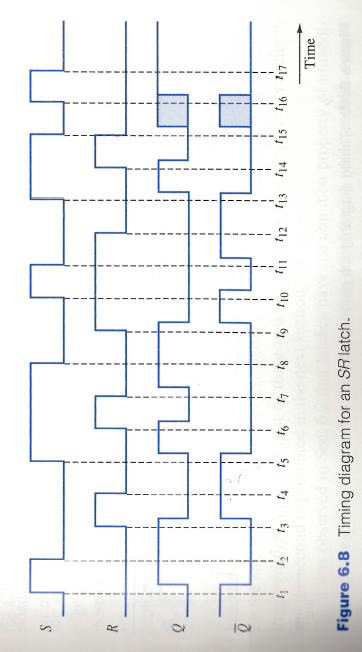 Minimum Pulse Width
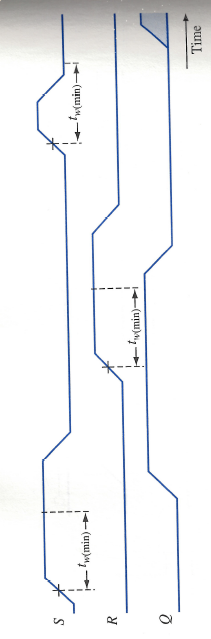 Setup and Hold Times
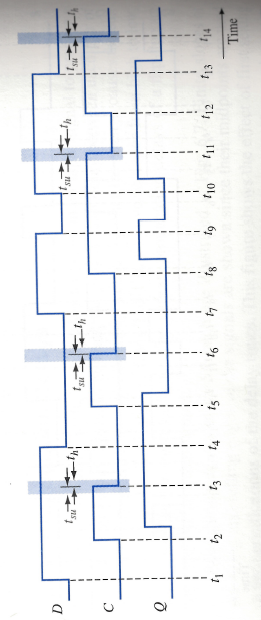 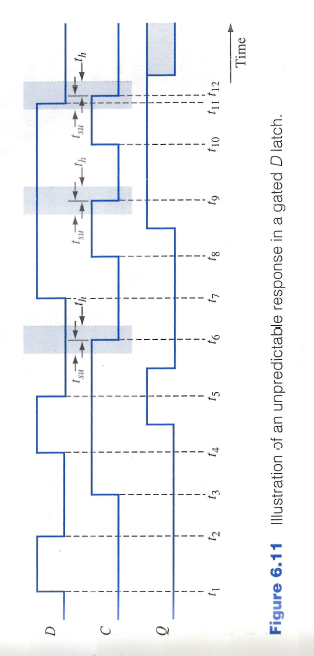 Unpredictable Response in a gated D latch